รายงานผลการเบิกจ่ายงบประมาณประจำปี 2565 ของกรมกิจการผู้สูงอายุ
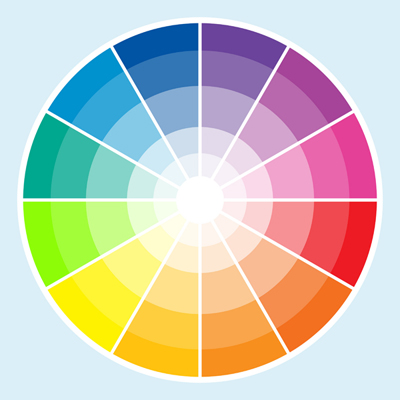 ผลการเบิกจ่ายภาพรวม คิดเป็น  70.46%
งบรายจ่ายอื่น
เบิกจ่าย 0.05%
งบบุคลากร
 เบิกจ่าย 10.20%
งบดำเนินงาน
เบิกจ่าย 7.78%
งบอุดหนุน
เบิกจ่าย 51.19%
งบลงทุน
เบิกจ่าย 1.24%
ข้อมูล ณ 20 พ.ค. 65
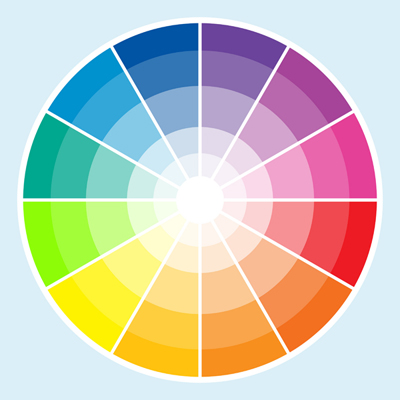 เป้าหมายการเบิกจ่ายงบประมาณ ของกรมกิจการผู้สูงอายุ
ข้อมูล ณ 20 พ.ค. 65
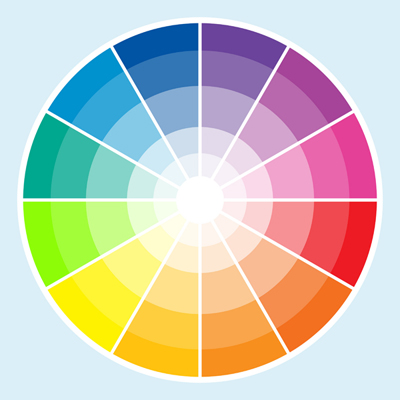 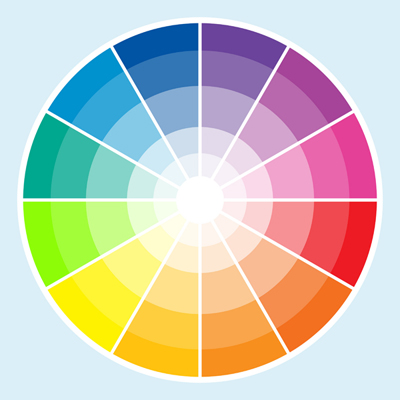 ข้อมูล ณ 20 พ.ค. 65
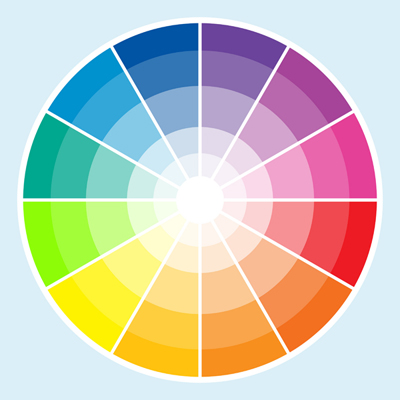 ข้อมูล ณ  7 ม.ค.65
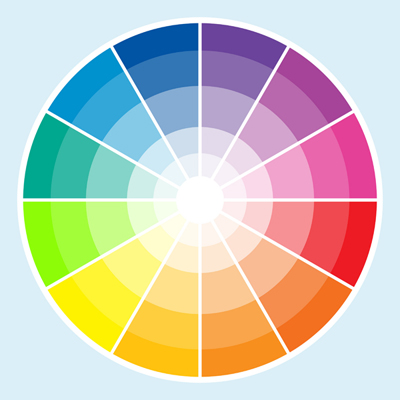 ข้อมูล ณ 20 พ.ค. 65